Good practice in Research Data Management
Module 1: Research data and lifecycles
Topics
Considering research data
Introducing lifecycle models
Considering research data
What is research data?
Any material required to re-validate the results of research
Not only quantitative, tabular "hard scientific" data
Can include photographs, sculptures, letters, speeches, music… etc.
No limited definition stated in Newcastle University's draft RDM policy principles & code of good practice
Research data: All of these, and more…
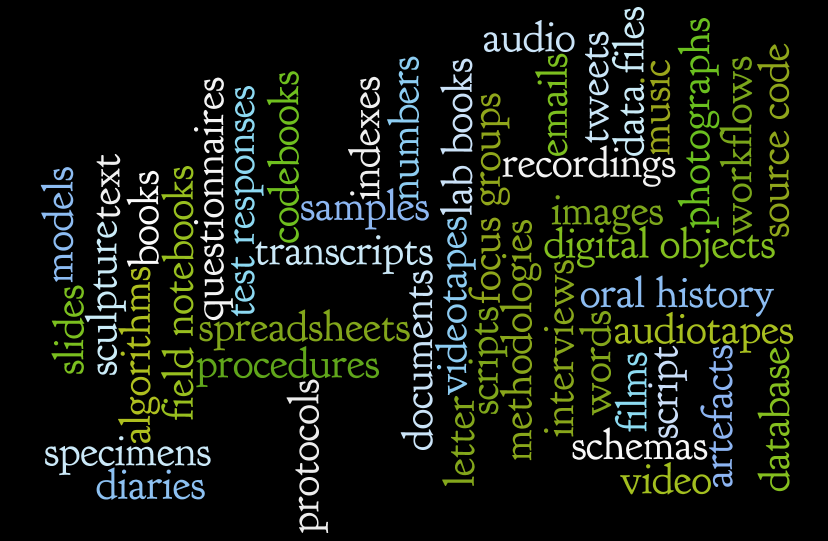 What types of research data do you use?
Activity: your research data
Introducing lifecycle models
The life of data
A dataset has a longer lifespan than the research project that created it
Data can be used and re-used if it is:
Made available, well managed, preserved
UK Data Archive data lifecycle
DCC data activity lifecycle
DCC Curation lifecycle model
Are you a researcher, curator, or both?!
Activity: Examining the DCC Curation lifecycle model
DCC Curation lifecycle model: actions
Full lifecycle actions
Sequential actions
Occasional actions
Take a closer look…
Examine the DCC Curation lifecycle model on the handout provided
How relevant is it for your research?
Assign a score 1-10 (1 = not at all relevant, 10 = extremely relevant)
Session review
In summary
Take a holistic view of research data
Take a step back and consider research/data lifecycles
How may cycles will your data go through?!
Acknowledgements
Digital Curation Centre (DCC)
http://www.dcc.ac.uk/
The UK Data Archive
http://www.data-archive.ac.uk/create-manage
DaMaRO RDM Training Materials, University of Oxford
http://damaro.oucs.ox.ac.uk/training_materials.xml 
Research data MANTRA [online course], EDINA and Data Library, University of Edinburgh
http://datalib.edina.ac.uk/mantra/